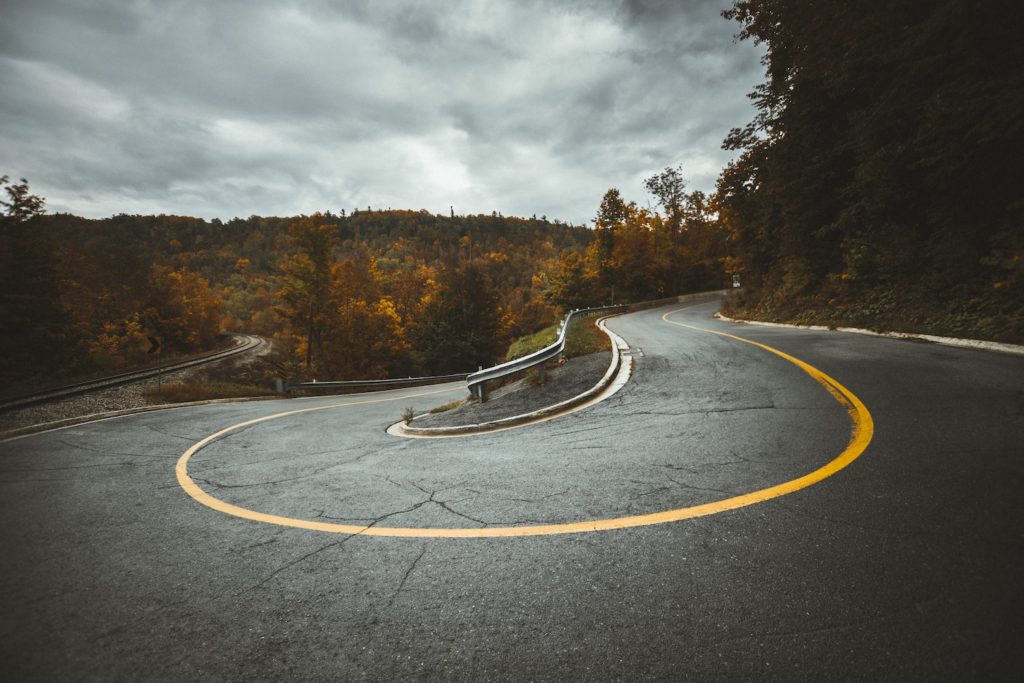 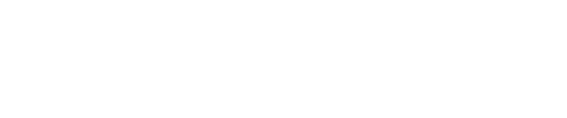 Regimeskifte
Kjetil Olsen, sjeføkonom
Eiendomsprisene har steget kraftig de siste 20 årene
Prime næringseiendom
2
Eiendomsprisene har steget kraftig de siste 20 årene
‘Prime’ næringseiendom
>3X
5X
3
Stadig lavere renter har hatt ganske mye å si
4
Hva forklarer boligprisene?
4,4 mill.
1,25 mill.
Renter og avdrag: 21% av inntekt

Lån 85%
25 år nedbetaling.
5
Høyere inntekter gir en dobling over perioden
4,4 mill.
2,5 mill.
1,25 mill.
Renter og avdrag: 21% av inntekt

Lån 85%
25 år nedbetaling.
6
Resten kan forklares av lavere renter
4,4 mill.
2,5 mill.
1,25 mill.
Renter og avdrag: 21% av inntekt

Lån 85%
25 år nedbetaling.
7
Økte renter gir lavere kjøpekraft i boligmarkedet – boligfesten er over
8
Hva driver verdien på næringseiendom?
9
Prime yield følger finansieringskost med ett års lag – yield-bunnen er trolig bak oss
10
Ganske sikre på at renta er på vei opp
11
Lav ledighet og mangel på arbeidskraft gir press i økonomien
12
Lønnsveksten er på vei opp
13
Norges Bank:Vedvarende press og litt for høy underliggende inflasjon
14
Kan ikke utelukke enda flere hevinger fra Norges Bank
15
Lange renter er globale – USA i førersetet
16
Tiåret etter finanskrisen: Mye ledige ressurser og for lav inflasjonNå: Snudd på hodet
17
USA: Det strammeste arbeidsmarkedet og den høyeste lønnsveksten på 40 år
18
Pris/lønns-spiral som ligner på 70-tallet
19
Kvantitative lettelser (QE) for å få lange renter ned– nå skal de selge (QT) for å få lange renter opp
Janet Yellen (2018): “Quantitative easing was just an attempt to lower long-term interest rates after short rates were already at zero to generate demand for the economy’s goods and services”
20
Hva er normalt?
21
Hva er normalt?
22
Hva er normalt?
23
Lange renter til 4% i løpet av 4 år, hva har det å si for næringseiendom?
24
Renteutgiftene stiger mer enn leieinntektene
25
I sum lavere verdier
26
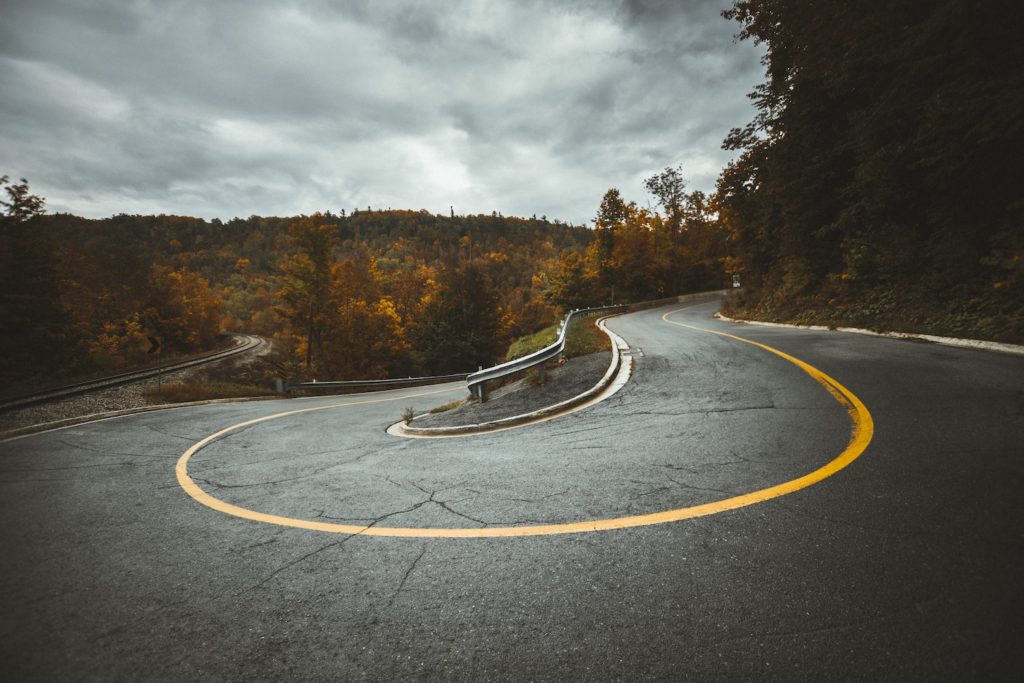 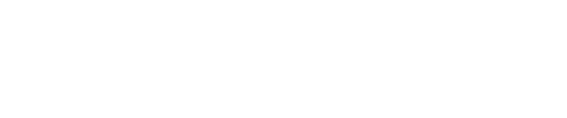 Regimeskifte
Kjetil Olsen, sjeføkonom